Актуальность применения СЭ
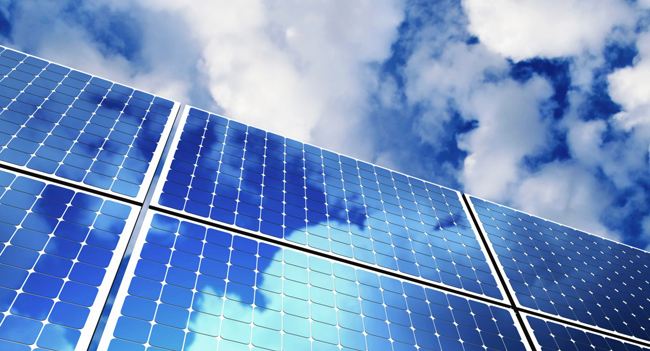 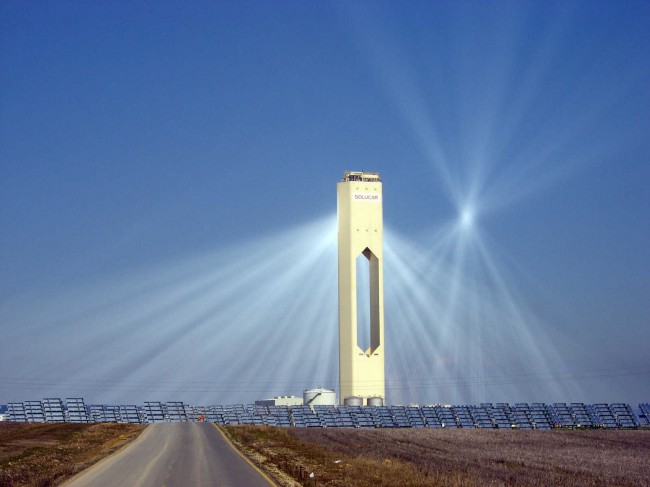 Солнечная термальная электростанция в испанском городе Севилья
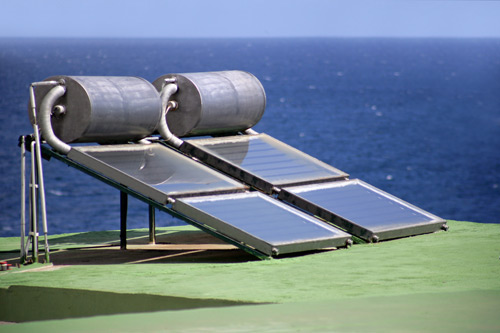 Процесс сбора тепловой энергии происходит в коллекторах
Изготовление СЭ
(на основе кремниевых диодов)
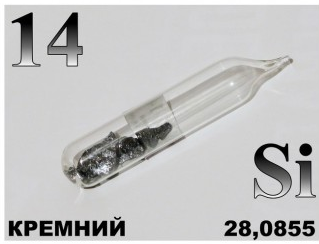 Принцип работы СЭ
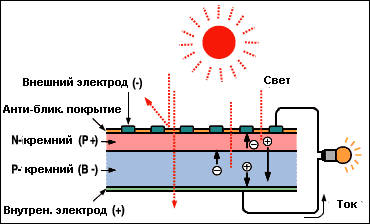 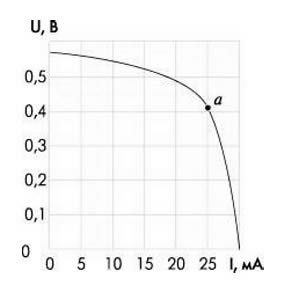 Солнечные батареи
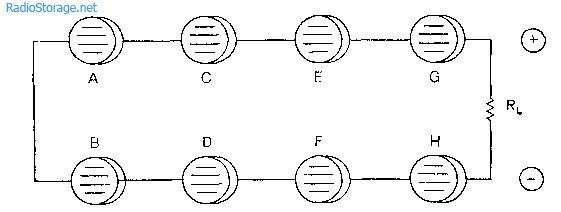 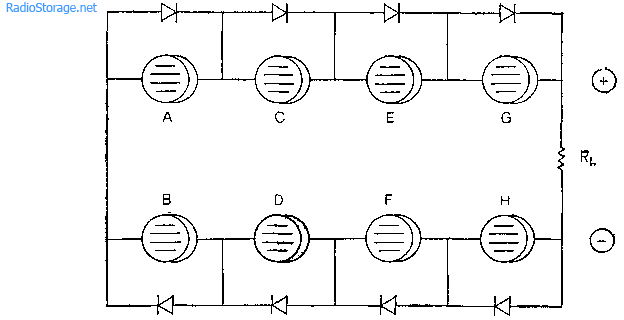 Применение СЭ
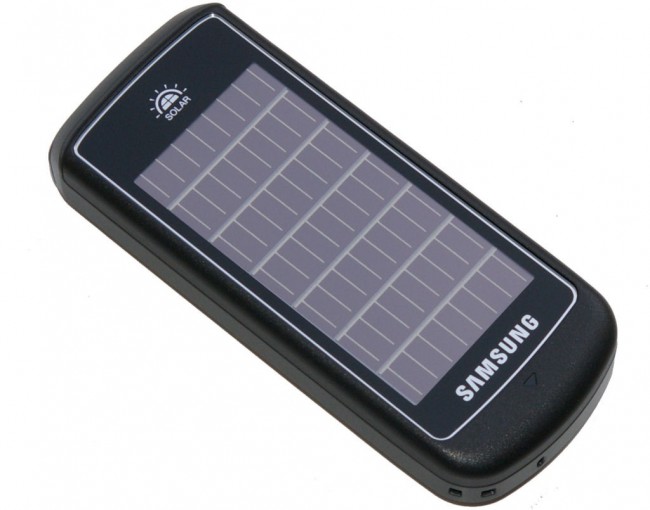 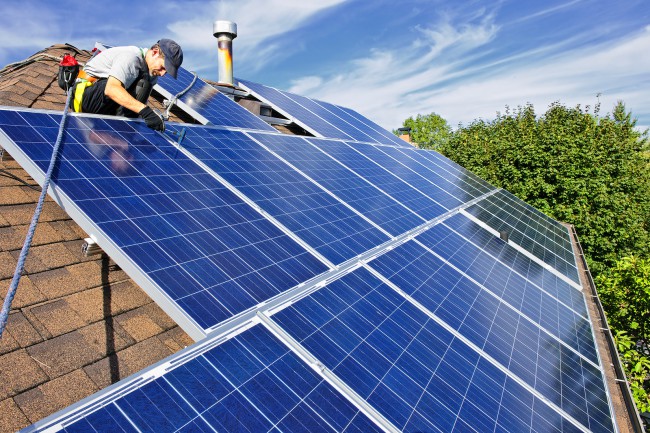 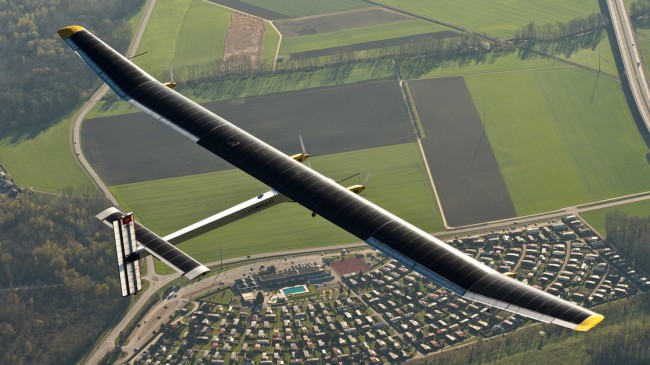 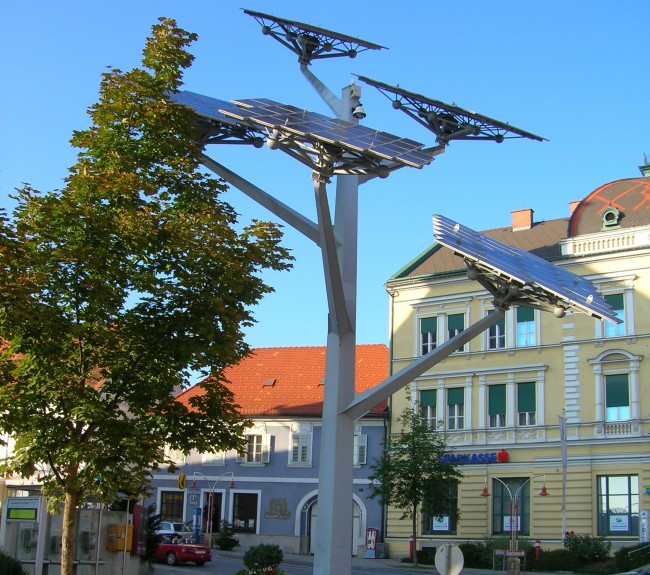 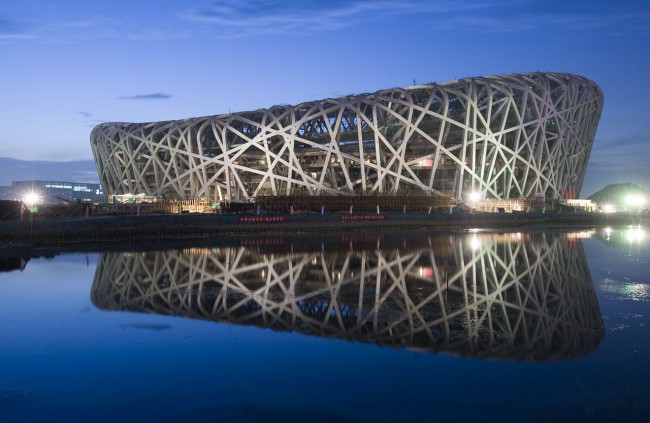